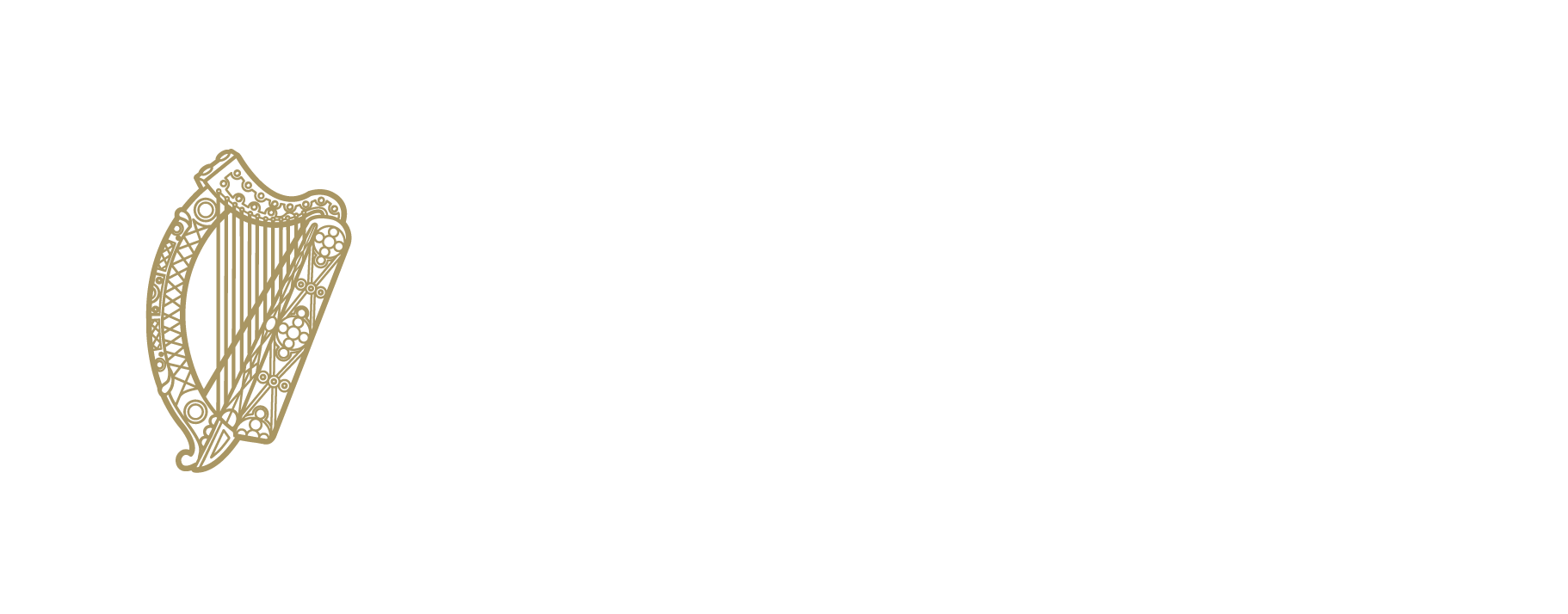 EVALUATION OF REMOTE TEACHING AND LEARNING
INSPECTORATE, DEPARTMENT OF EDUCATION,
IRELAND
Yvonne Keating, Brian Mac Giolla Phádraig & Ger Power
Introduction
Context / Learning from research
Remote teaching and learning (March-June 2020)
Return to school (September-December 2020)
Remote teaching and learning (January-February 2021)
Discussions with principals, surveys, focus groups of students

Initial work on blended learning inspection model
Improvement and accountability
Policy and support for schools
Collaborative development
Aims of the model
Focus of the model
The model has a clear focus on the school’s provision for remote teaching and learning during a period of partial or full closure of school buildings

It enables the Inspectorate to evaluate important aspects of teaching and learning in a remote environment
Evaluation Framework
Six key evaluative questions
Key features of the model
Gathering the perspectives of principals, teachers, parents, children and young adults 
Online meetings
Online surveys

Professional dialogue with teachers and school leaders
Online meetings
Individually and in groups
Key features of the model
Observation and review of remote teaching and learning activities
Including live lessons, recorded lessons and other supporting materials and resources

Reporting
Oral feedback to the principal and others
A written report to the school
Learning from inspections
Implications for Inspection
The Next Steps…
Consultation with Education Partners

Finalise the framework and approaches

Utilise approaches in other mainstream inspections
Go raibh míle maith agaibh
SICI PresentationMarch 2021